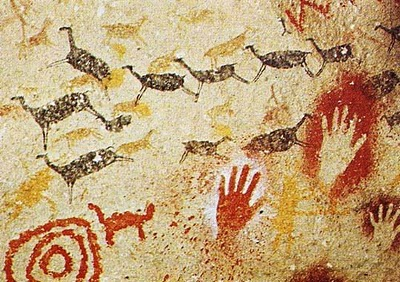 Los primeros seres humanos
PREHISTORIA
LOS PRIMEROS SERES HUMANOS:
En África algunos primates evolucionaron para adaptarse y sobrevivir. 
Se organizaron en grupos para cazar: eran los primeros homínidos.
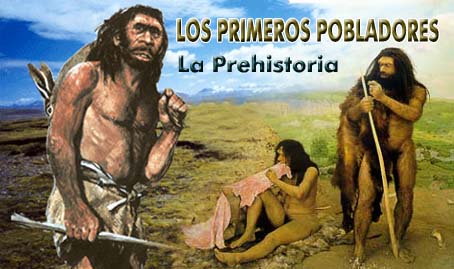 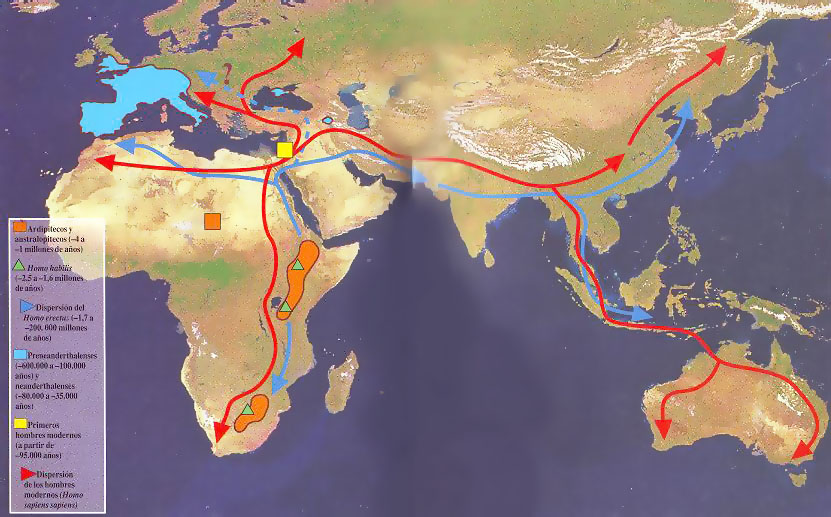 Australopitecos
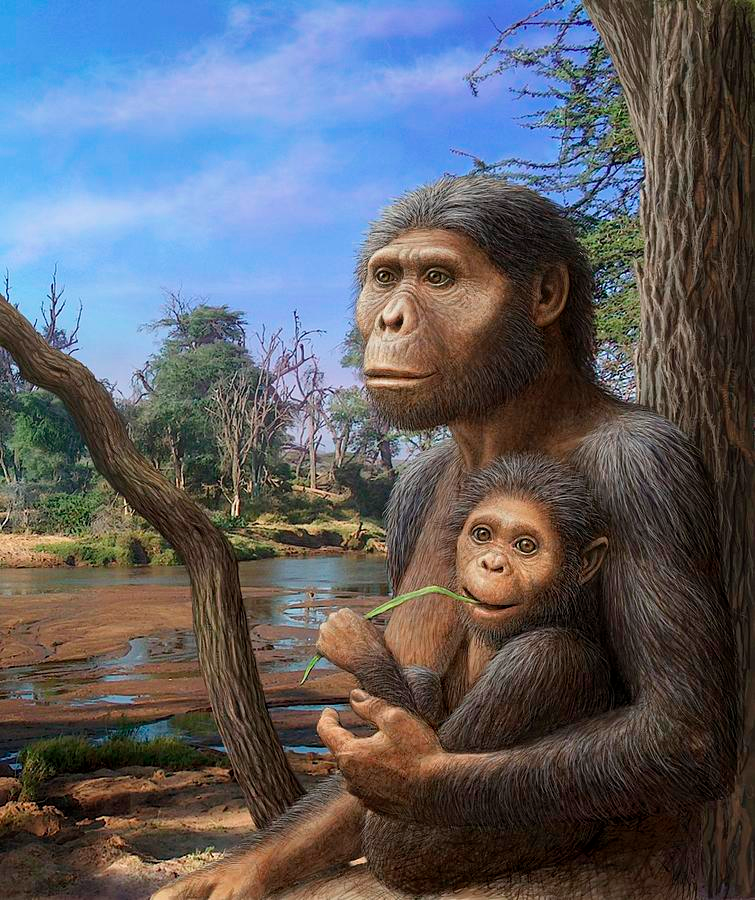 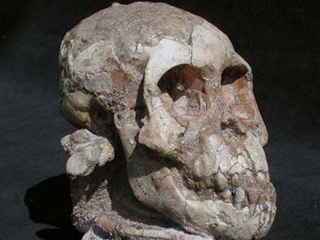 Homo habilis
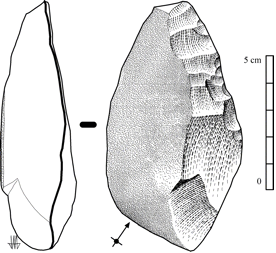 Homo erectas
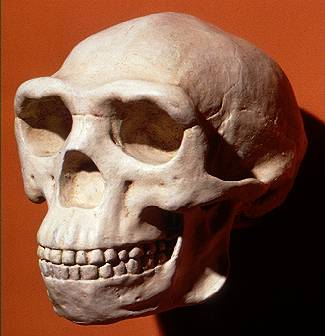 Homo sapiens
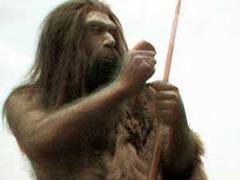 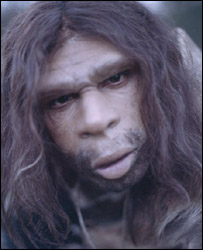 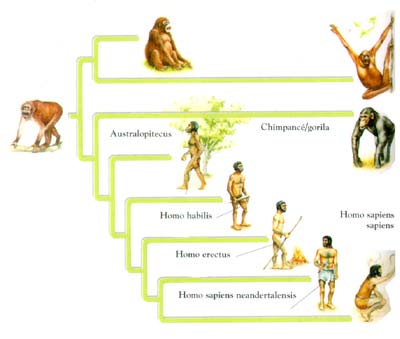 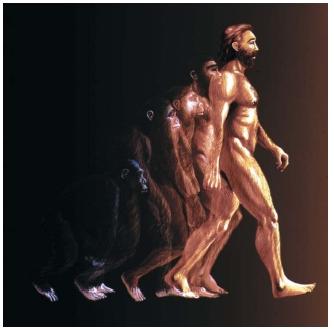 Martha Rosa Cáceres Mayorga
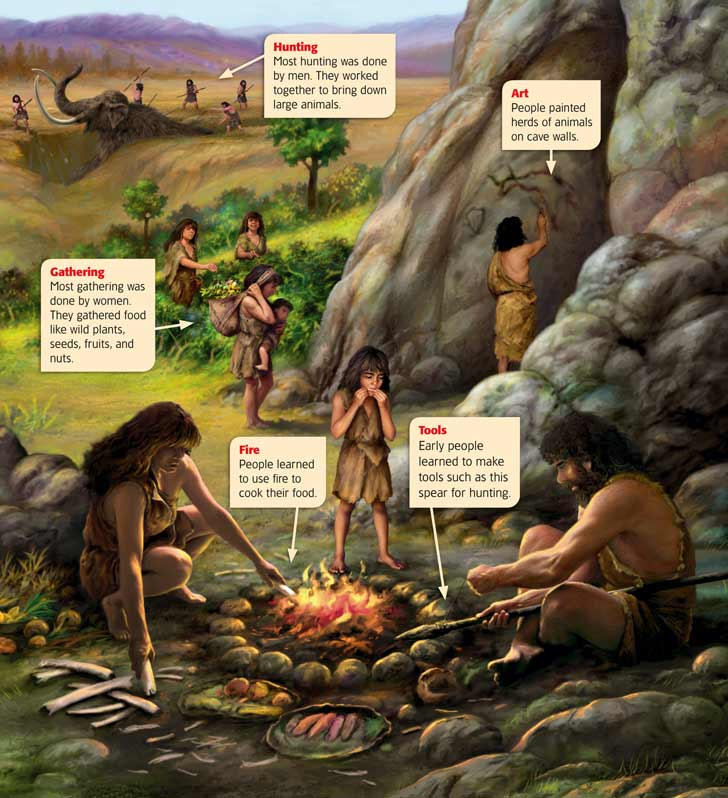 EL PALEOLÍTICO, LA CAZA Y LA RECOLECCIÓN.
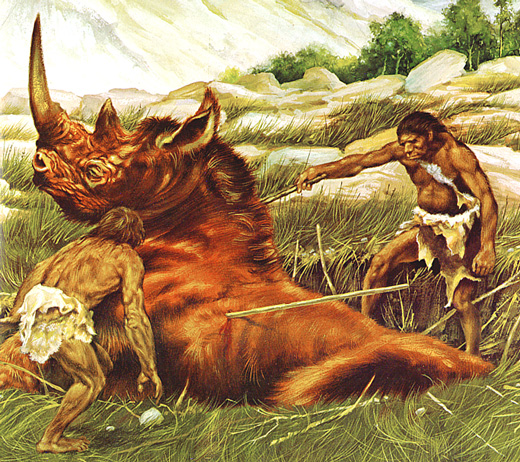 Paleolítico significa piedra vieja.

Sociedad de cazadores recolectores:

Para  alimentarse tenían que recolectar frutos, pescar y cazar. Cazaban grandes mamíferos como mamuts, bisontes, renos…
ARTE Y CREENCIAS
Creencias:
Para propiciar la caza  y la recolección de alimentos hacían ceremonias rituales.
Enterraban a sus muertos acompañados de objetos 

ARTE:
El homo Sapiens pintaba y esculpía en las paredes de las cuevas animales, manos, escenas de caza, danzas…
Se cree que se trataba de rituales mágicos para propiciar la caza.
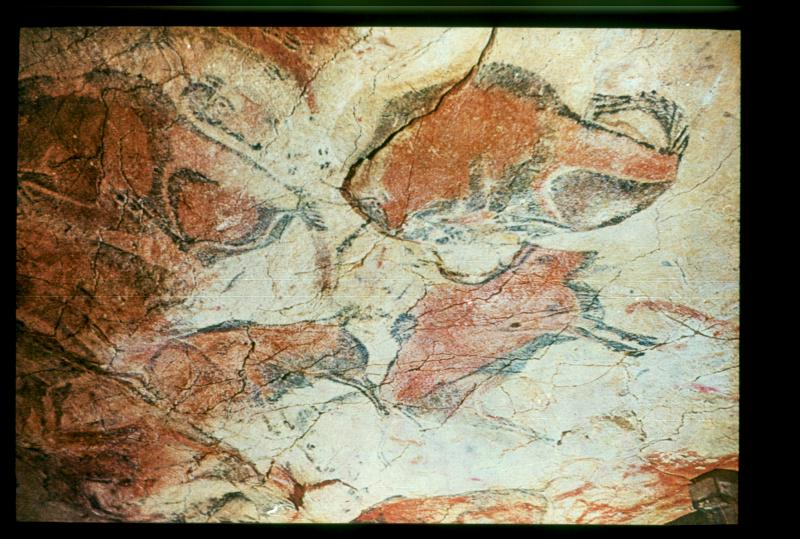 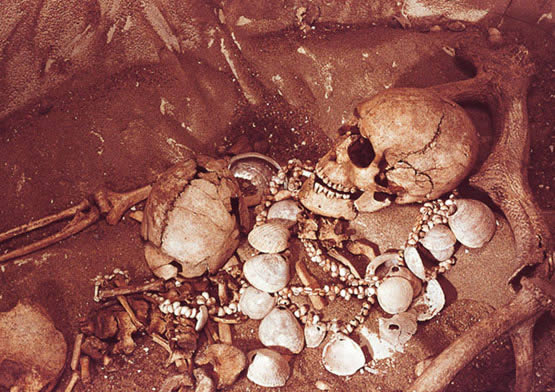 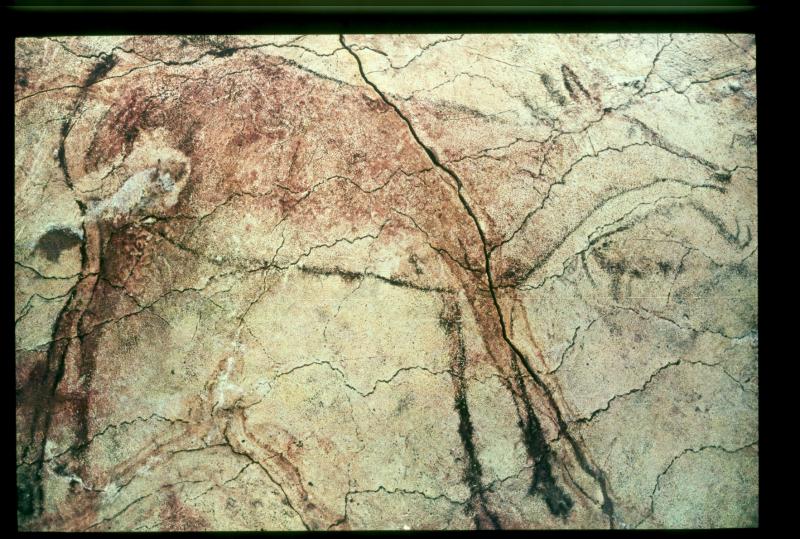 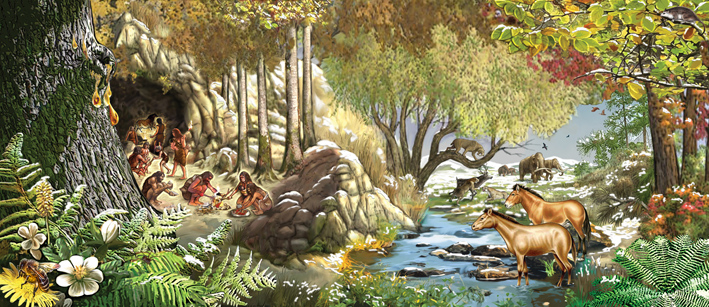 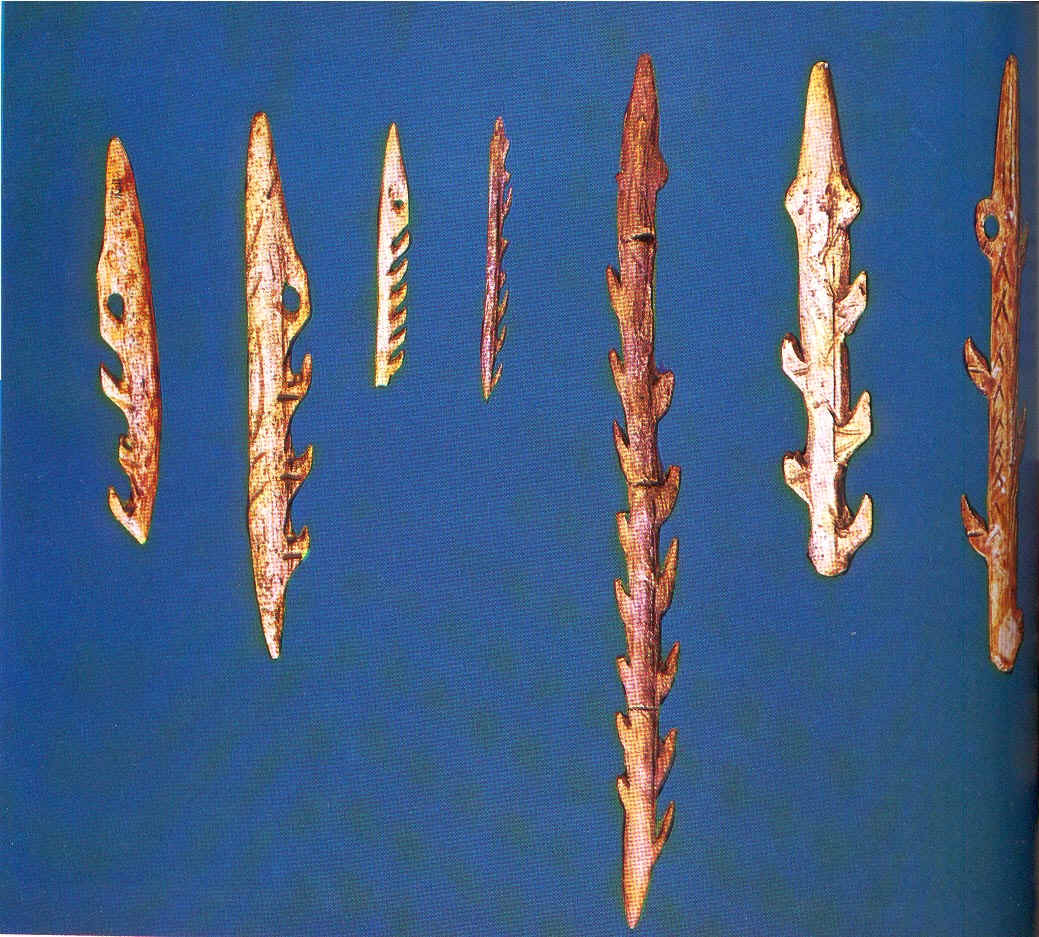 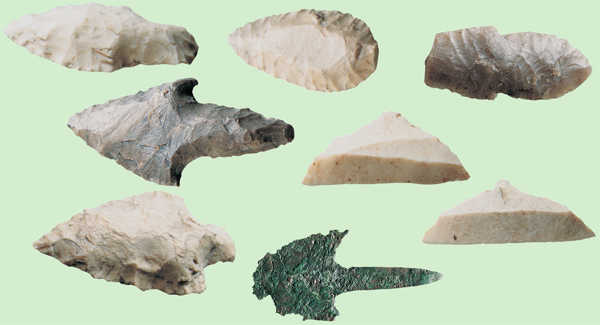 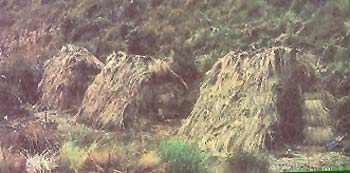 La Prehistoria abarca desde el origen de la humanidad hasta la aparición de la escritura.

Se divide en Paleolítico y Neolítico.
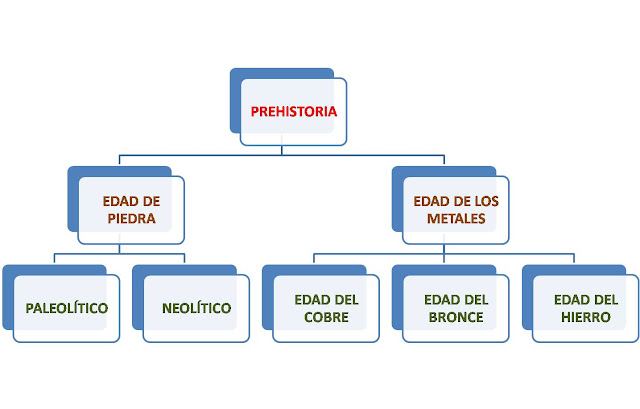